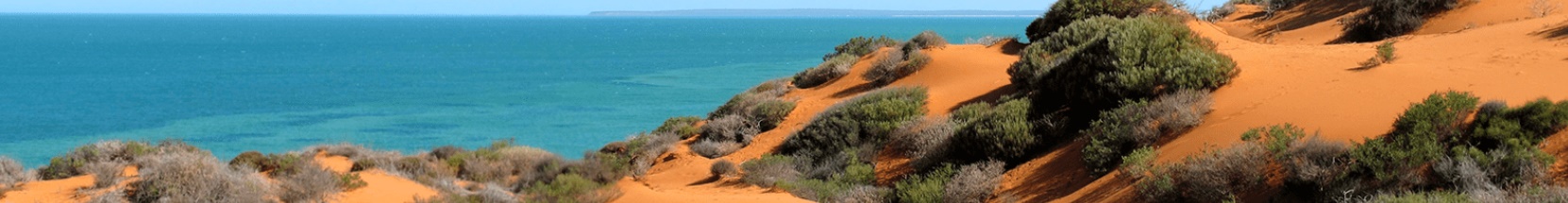 Return to 1616 Land Use at Dirk Hartog Island
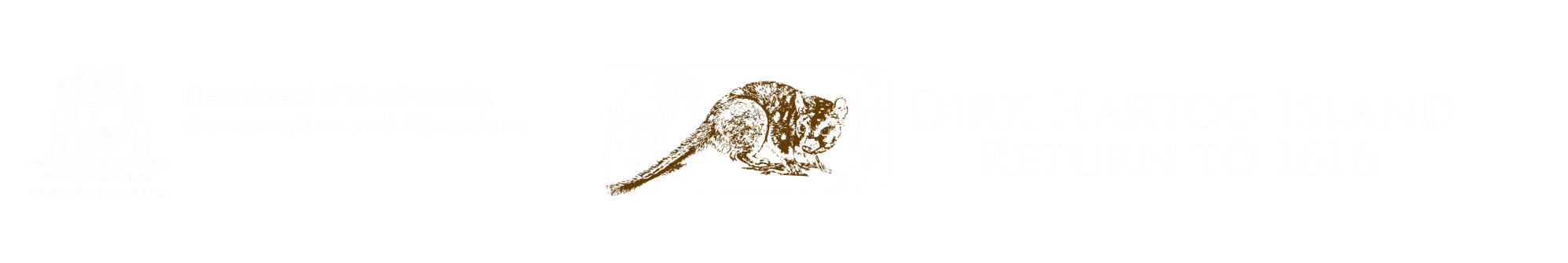 Dirk Hartog Island National Park Return to 1616 Ecological Restoration Project
What do you know about land use at Dirk Hartog Island? How has the land been used? What was the impact on the environment? How is it used today?

Use your research skills to find out more about the way in which the land has been used over time and share your findings here.
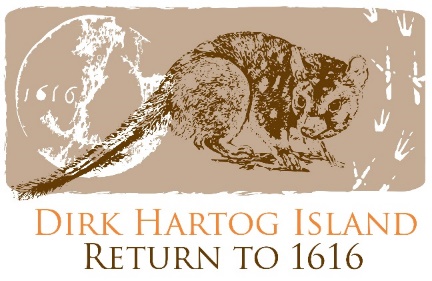